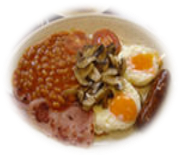 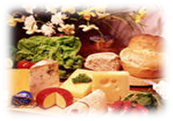 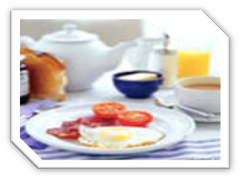 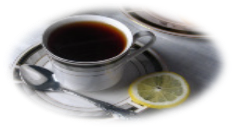 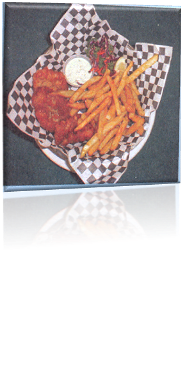 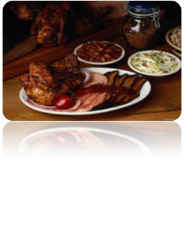 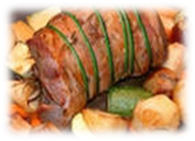 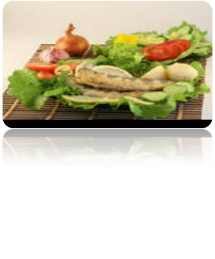 British and Russian    food and drinks
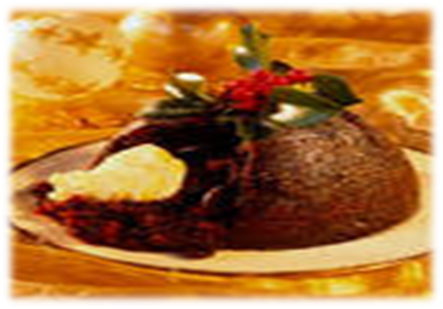 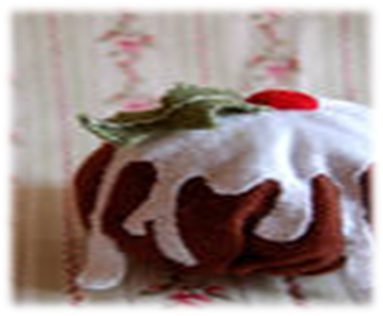 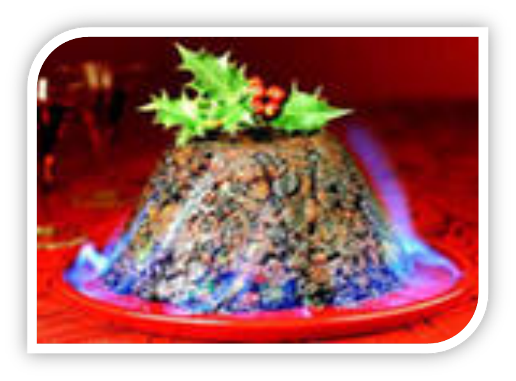 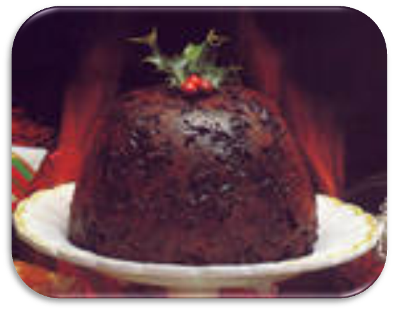 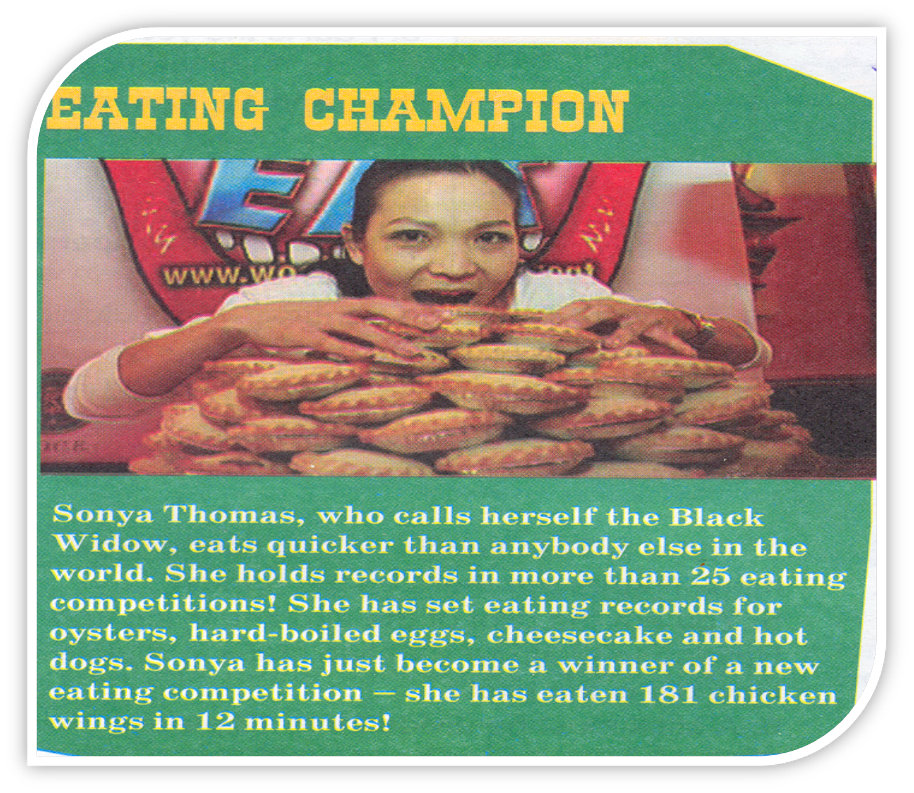 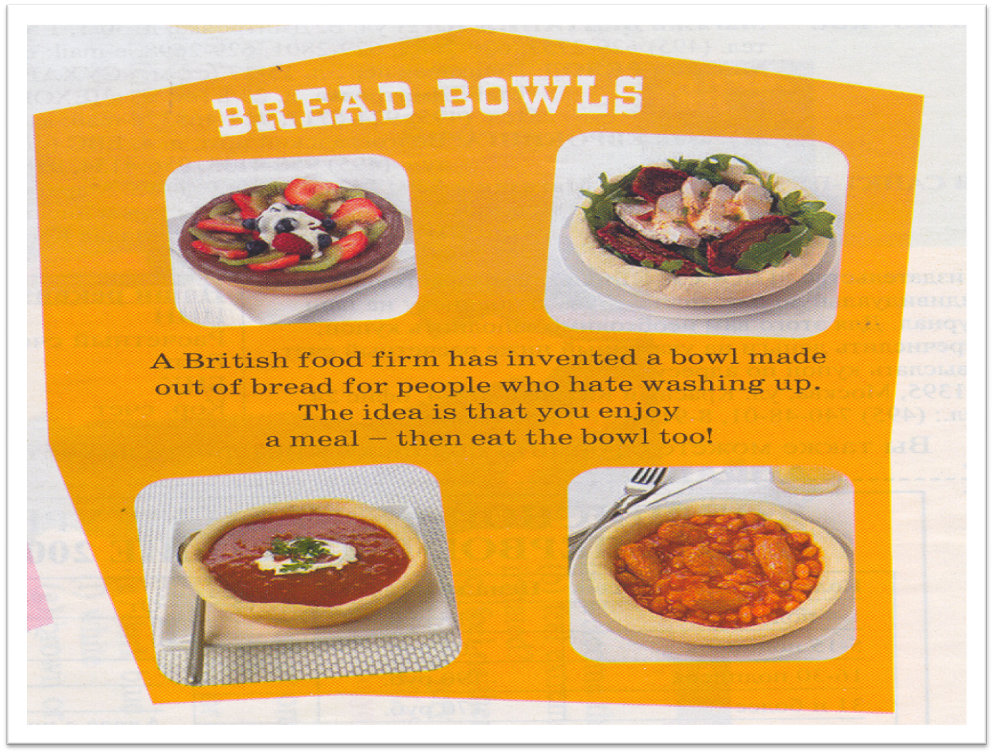 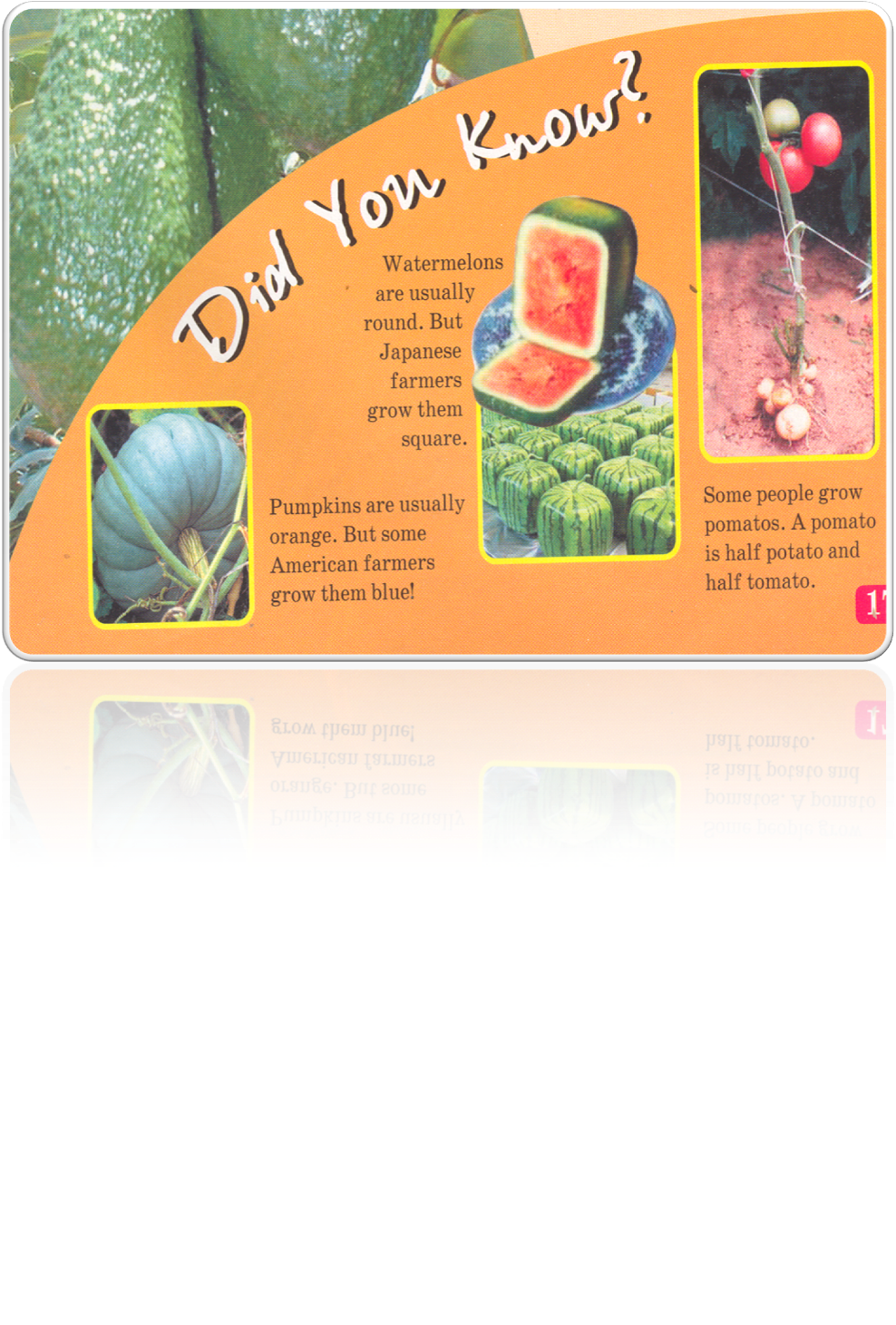 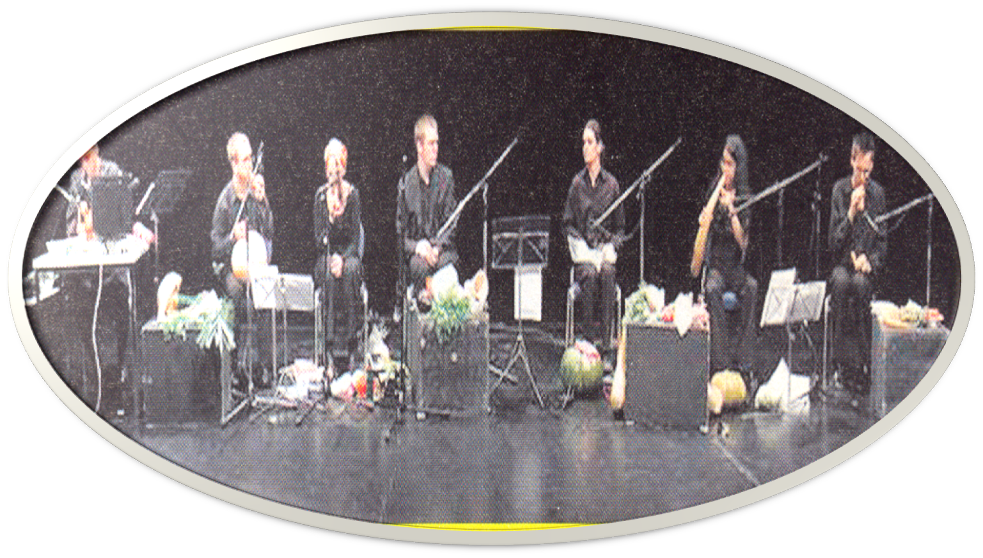 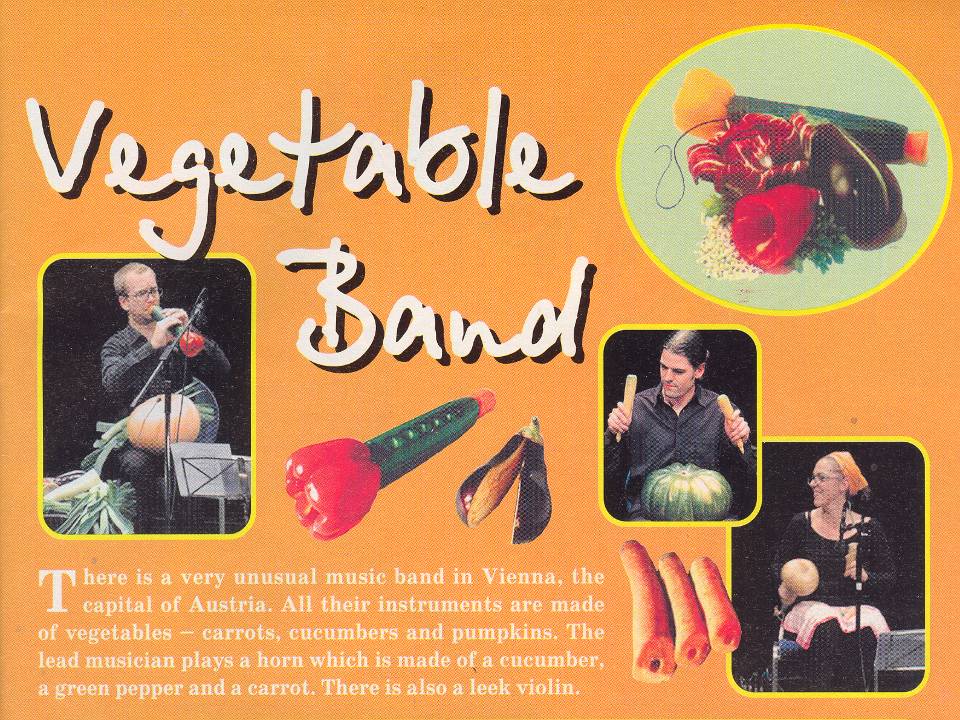 Dogacatvlionotigercfoxawolfdgiraffeo
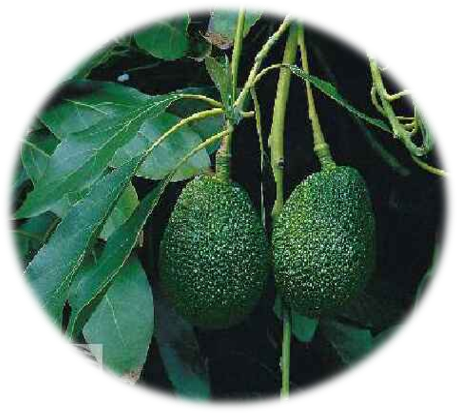 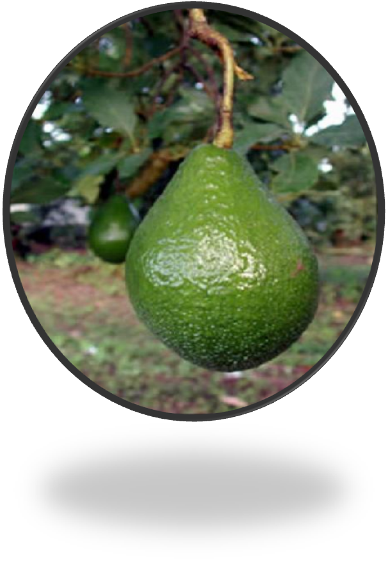 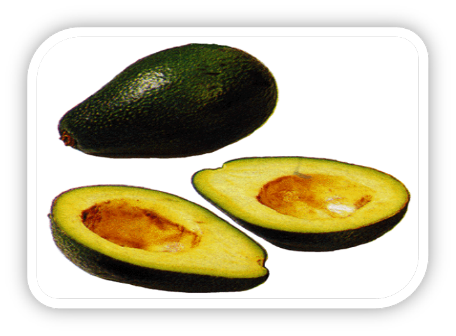 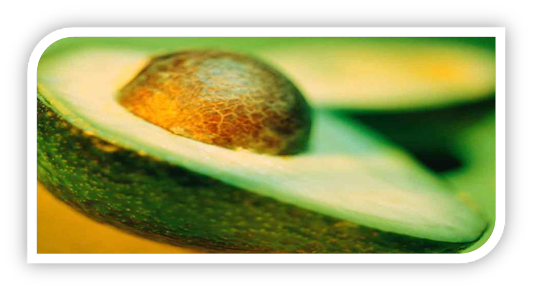 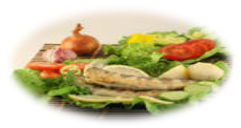 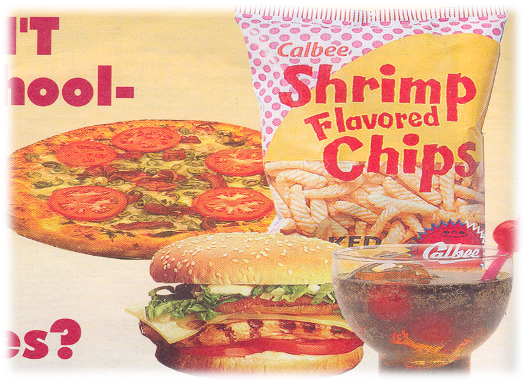 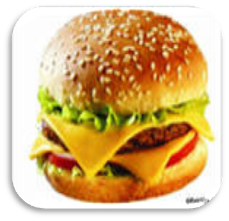 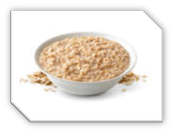 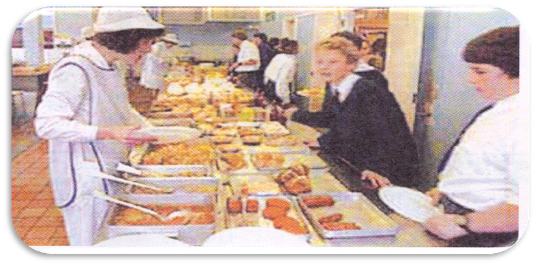 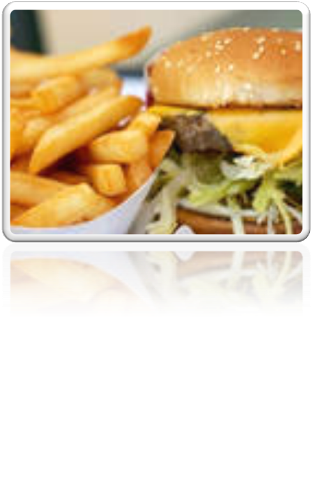 A recent servey showed that:
One child in ten in Britain eats no fruit
50% drink no fruit juice
Six out of ten kids eat no vegetables
One child in ten is overweight
Over 40% of girls  aged 14 and 15 go to school without eating  breakfast because they want to look like models and pop stars
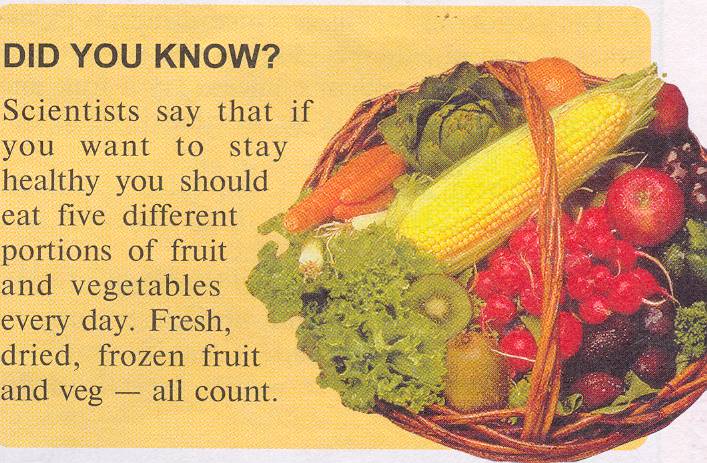 Make up tag questions
1.TheBritish like sandwiches,…?
2. There are a lot of sandwiches shops in London,…?
3. You can’t get different sandwiches,…?
4. Lots of foreigners don’t like English sandwiches,…?
5. The foreigners like  rolls,….?
6. English tea is very strong,…?
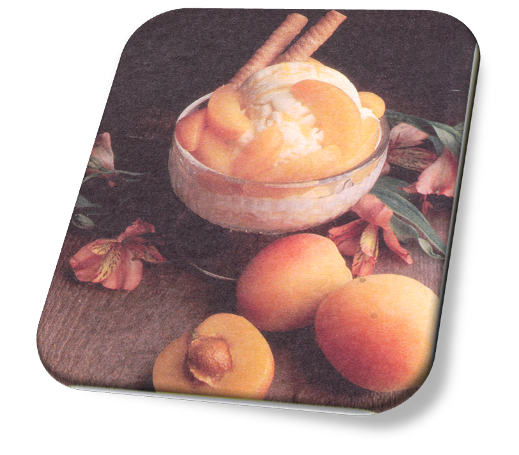 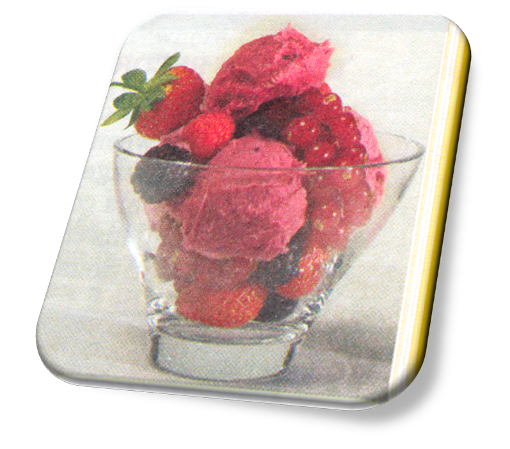 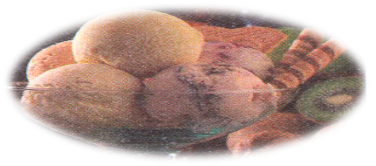 Thank you for your work